Pentateuco
Formação Bíblica
Paróquia São João Batista
21/05/2017
significado
O termo “Pentateuco” deriva do grego, e significa “cinco recipientes”, indicando os cinco primeiros livros da bíblia, rolos de pergaminho ou de papiro que eram guardados em receptáculos. Juntos, esses livros constituem a Torah, “ensinamento” ou “Lei”. São eles:
conteúdo
Esses livros narram as origens de Israel e da humanidade. Delineiam o plano de fundo em que, na verdade, se desenvolve toda a história de Israel. Com toda a força de sentido, são os textos mais sagrados para os israelitas, pois revelam o propósito e a ação de Deus em escolher Israel como seu povo particular e cuidar dele, dando-lhe rumos precisos de salvação. É a Revelação de Deus na história humana, transformando-a substancialmente em História da Salvação.
A Torah é a grande releitura e apresentação de Israel como Povo Eleito de Deus; é, assim, a grande chave de compreensão da identidade religiosa e cultural de Israel. Serve de ilustração dessa compreensão o pequeno credo israelita de Dt 26,5-9.
História sagrada
No Pentateuco, um perfil da história é apresentado desde a criação do mundo e da humanidade (Gn) até os discursos de Moisés na planície de Moab (Dt). O conteúdo geral de todo o bloco pode ser assim resumido:
Tradições teológicas
O Pentateuco narra as origens de Israel, seus princípios fundamentais, falando de uma época em que praticamente nada era documentado. Tudo era transmitido oralmente – a ética, o direito, a sabedoria, a fé. Tudo isso sobrevivia no grande “arquivo vivo” da memória do povo!
Com o desenvolvimento da linguagem e da escrita, pequenos fragmentos de cantos, orações, poesias, começaram a ser redigidos e, posteriormente, compilados. Essas compilações, elaboradas por diversos autores ou escolas teológico-literárias, é o que chamamos de tradições, responsáveis pela redação de todo o AT.
São quatro, em aspectos gerais:
Tradição Javista (J) – tem sua origem no século X-IX a.C. em Judá, na corte de Salomão. Preocupa-se fundamentalmente com os patriarcas e a promessa da terra e, lógico, mais à frente, com a sucessão davídica. Seu eixo teológico característico é a bênção-promessa. Nos escritos javistas, Deus é geralmente apresentado com características antropomórficas e invocado pelo tetragrama hebraico consonantal YHWH, que as traduções modernas tentam comumente vocalizar como Javé, Iahweh ou Jeová.
Tradição Eloísta (E) – surge pelo séc. VIII a.C. em Israel em ambiente profético, provavelmente a partir de Elias e Eliseu. Concentra-se numa ênfase moral e na crítica profética, em torno principalmente dos patriarcas Jacó e José e de Moisés, o profeta-símbolo. Seu eixo teológico é o temor de Deus, invocado com Elohim ou El, de características totalmente transcendentes, distante dos homens, comunicando-se apenas por meio de anjos ou sonhos.
Tradição Deuteronomista (D) – nasce pelo séc. VII a.C. em Israel, provavelmente no ambiente profético próximo a Oseias. Sua preocupação fundamental é a volta do Povo para o seu Senhor, YHWH. Enfatiza a lei, a posse da terra e a defesa dos pobres. Seu eixo teológico é a aliança. Deus é sempre apresentado como o Deus poderoso dos patriarcas. Essa tradição é muito particular, restringindo-se quase exclusivamente ao livro do Deuteronômio, especialmente ao código de Dt 12-26, uma redescoberta e reapresentação da lei em conformidade com a aliança estabelecida por Deus com os antigos pais, o parâmetro normativo de Israel para todas as situações em todo tempo e lugar.
Tradição Sacerdotal (P) – começa a ser composta no exílio na Babilônia e alcança termo já em Judá, na volta do exílio. Ambienta-se, desse modo, entre os grupos de exilados repatriados, que buscam reconstruir sua identidade religiosa e nacional; essa reconstrução é simbolizada pelo Templo, pela Arca, ritos e leis. Centra sua preocupação no sábado, na circuncisão e nos sacrifícios, enfatizando, sobretudo, o caráter religioso da eleição de Israel por parte de Deus, fixando seu eixo teológico na bênção e no sacrifício. É a tradição sacerdotal que reúne os textos das tradições anteriores, amalgamando-os, numa tentativa de harmonizá-los entre si, e dá à Torah uma redação final, tal qual a temos hoje.
Elementos teológicos fundamentais
Eleição ou bahar (“tomar”, “escolher”, “conhecer”): é expressão do amor de Deus (Dt 7,6-8), pelo qual Israel se torna um povo consagrado, uma propriedade pessoal de Deus (Dt 14,2). Assim sendo, Israel deve reconhecer somente YHWH como único Deus e guardar seus mandamentos (Dt 4,39-40; 6,4-9; 7,7-11; 10,16-22).
Aliança ou berit: caracteriza-se, sobretudo, pela promessa que Deus dirige aos antigos pais: Noé (Gn 9,9), Abraão (Gn 15,18;17,4), Moisés (Ex 24,1-11). Deus revela-se como escudo e proteção para seu povo (Gn 15,1; 17,1-2) e exige, em contrapartida, uma vida de santidade, traduzida em obrigações morais e rituais, como a circuncisão (Gn 17,9-13), o sábado (Dt 5,12), o decálogo (Ex 20,1-17; Dt 5,1-21). O sinal visível da aliança do Senhor para com seu povo é a Arca da Aliança (Ex 25,10-22).
Lei ou torah: são três os principais códigos legais do Pentateuco – o Livro da Aliança (Ex 21-23), o Código de Santidade (Lv 17-26) e a Lei do Deuteronômio (Dt 12-16). As leis israelitas pautam-se em três aspectos centrais: o monoteísmo absoluto; uma preocupação acentuada pelos pobres; e o espírito comunitário, tendo por base a aliança. O poder de legislar, para Israel, é exclusivo de Deus; portanto, toda lei é um ato religioso! Cumprir a Lei é o caminho da perfeição, pois ela manifesta o próprio querer salvador de Deus.
Êxodo: é a grande ação salvífica de Deus em favor de Israel, intervenção libertadora diante do povo sofrido, comemorada anualmente na festa da Páscoa (Ex 1-15). A experiência do êxodo é de tal modo importante para a consciência israelita, comparável com o ato da própria criação: Deus cria do pó da terra para constituir o ser humano; liberta do Egito para constituir um povo.
gênesis
Estrutura geral
Gn 1-11: a origem do mundo e da humanidade

Gn 12-50: a origem da História da Salvação
Gn 11,27-25,18: história de Abraão
Gn 25,19-36,43: história de Jacó
Gn 37-50: história de José
a criação
Gn 1 x Gn 2
A poderosa palavra criadora – o cosmos
Homem e mulher no desígnio divino
“imagem e semelhança” (1,27)
“dominai e submetei” (1,28)
“cultivar e guardar” (2,15)
“uma só carne” (2,18-24)
Paraíso x Apocalipse
O pecado original
A serpente e o mal (3,1) 
A sedução do pecado e o problema da liberdade (3,4-6)
A nudez e o encobrimento (2,25 x 3,7)
A promessa de salvação (3,15)
Consequências do pecado (3,16-19)
O pecado é uma marca de todo vivente (3,20)
Pecado gera pecado...
O rompimento da fraternidade – Caim e Abel (4,1-16)
Confusão e caos – o dilúvio (6,1-8 | 8,21-9,5.12-17)
A soberba humana – a torre de Babel (11,1-9)

A oferta de Abel e a oferta de Cristo (Oração Eucarística I)
O dilúvio e o Batismo (Ritual do Batismo)
Babel x Pentecostes (At 2,1-11)
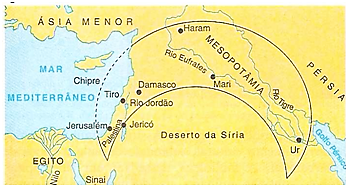 abraão
Chamado: Gn 12,1-5
Promessa – terra e descendência: Gn 13,14-15; 15,1-6
Aliança: Gn 15,7-18; 17,1-11
Ismael: Gn16,1-15
Isaac: Gn 21,1-7; 22,1-18; 24,1-67
jacó
Nascimento de Esaú e Jacó: Gn 25,19-28
A questão da primogenitura: Gn 25,29-34; 27,1-40
Casamentos: Gn 29-30




Israel: Gn 32,23-33
josé
Inveja dos irmãos: Gn 37,2-11
Rapto, venda e escravidão: Gn 37,12-36
Prisão no Egito: Gn 39,1-23
Os sonhos: Gn 40,5-23; 41,1-36 | Ascensão: Gn 41,37-57
Jacó no Egito: Gn 42,1-2; 45,1-11; 47,1-12
Morte de Jacó: Gn 49,33; 50,12-14
Morte de José: Gn 50,22-26
Era uma vez no egito...
Ex 1,5-8:
Os descendentes de Jacó eram, ao todo, setenta pessoas: José já estava no Egito. Mais tarde, morreram José. Os seus irmãos e toda aquela geração. Os filhos de Israel frutificaram, aumentaram muito e se multiplicaram, tornando-se cada vez mais fortes: a terra estava ficando repleta deles. Então um novo rei, que não havia conhecido José, subiu ao trono do Egito...